Time 2: Totally Ordered Multicast & Vector Clocks
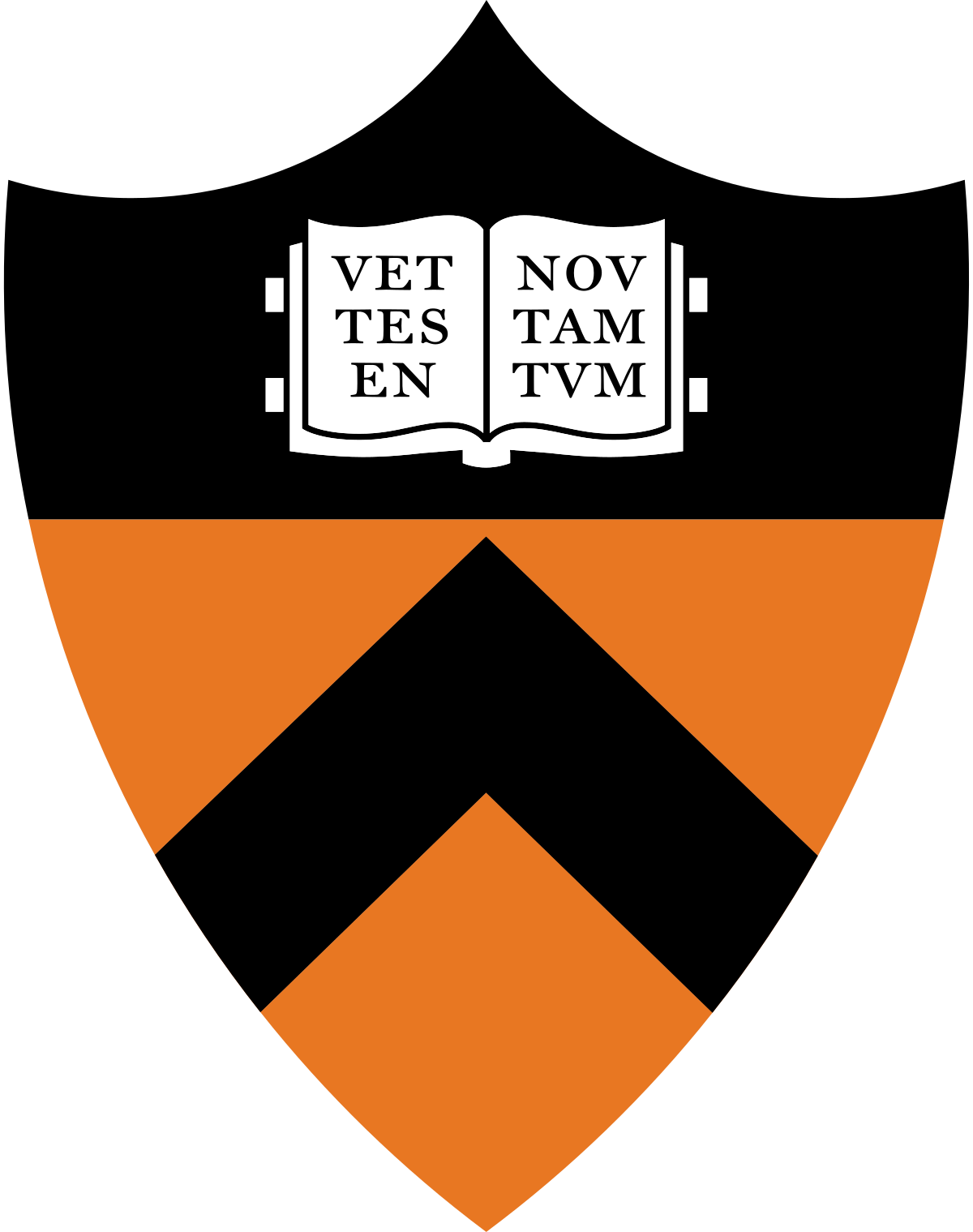 COS 418/518: Distributed Systems
Lecture 6

Wyatt Lloyd, Mike Freedman
Motivation: Multi-site database replication
A New York-based bank wants to make its transaction ledger database resilient to whole-site failures
Replicate the database, keep one copy in sf, one in nyc
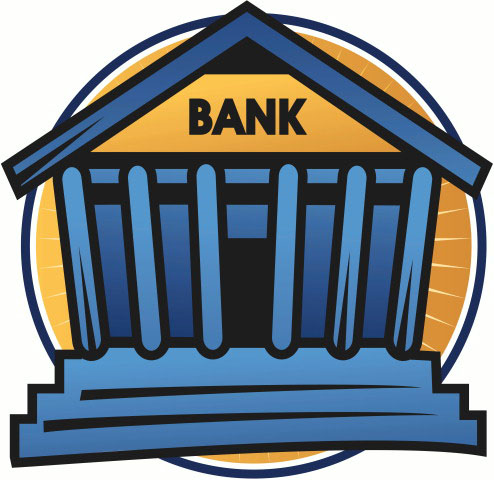 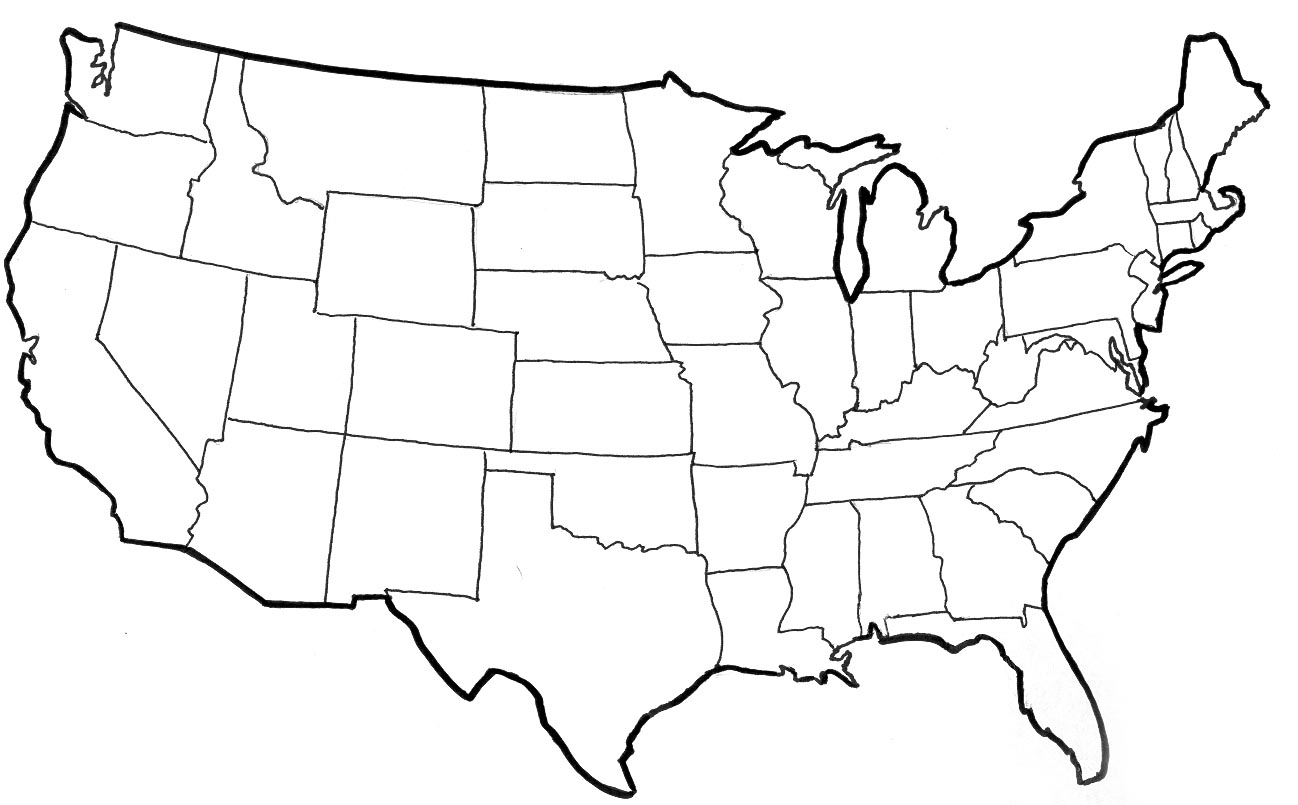 San Francisco
New York
2
The consequences of concurrent updates
Replicate the database, keep one copy in sf, one in nyc
Client sends reads to the nearest copy
Client sends update to both copies
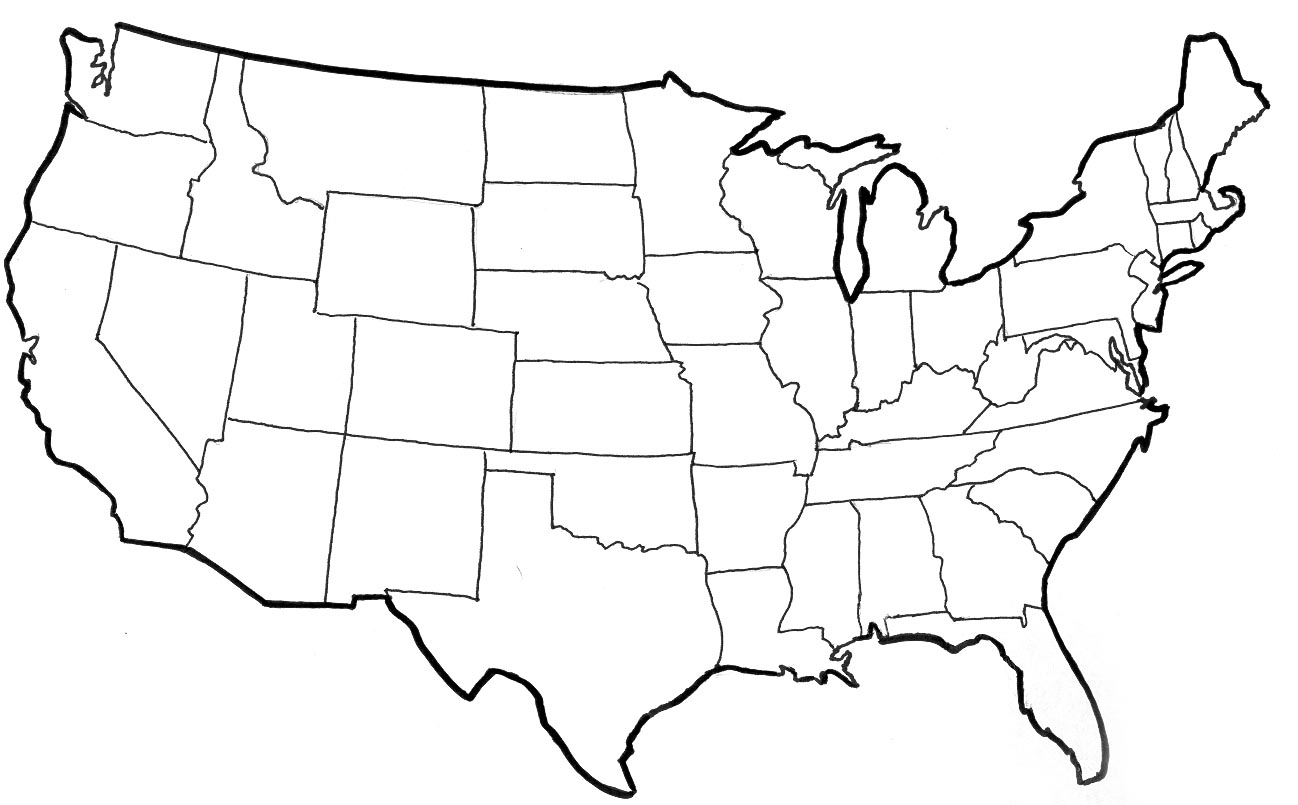 Inconsistent replicas!
Updates should have been performed in the same order at each copy
“Deposit
$100”
$1,000
$1,000
$1,010
$1,100
$1,110
$1,111
“Pay 1%
interest”
3
[Speaker Notes: Let’s try to use synchronized clocks to fix this!]
Totally-Ordered Multicast
Goal: All sites apply updates in (same) Lamport clock order
Client sends update to one replica site j
Replica assigns it Lamport timestamp Cj . j

Key idea: Place events into a sorted local queue
Sorted by increasing Lamport timestamps
1.1
1.2
Example: P1’s
local queue:
$
%
 Timestamps
P1
4
SF
Q1) What is bad about using order a,b,d,c?
NY
a) Add Alice to Bank
Q2) What are all the valid lamport timestamp total orders of a—f?
b) Alice deposits $1000
c) Remove Alice from Bank
d) Re-add Alice to Bank
e) Alice deposits $100
f) 1% interest payment
Physical time ↓
Totally-Ordered Multicast (Almost correct)
On receiving an update from client, broadcast to others (including yourself)
(Node -> node communication is FIFO and asynchronous)

On receiving an update from replica:
Add it to your local queue
Broadcast an acknowledgement message to every replica (including yourself)

On receiving an acknowledgement:
Mark corresponding update acknowledged in your queue

Remove and process updates everyone has ack’ed from head of queue
6
Totally-Ordered Multicast (Almost correct)
1.1
1.1
1.2
1.2
P1 queues $, P2 queues %

P1 queues and ack’s %
P1 marks % fully ack’ed

P2 marks % fully ack’ed
%
$
$
%
✔
✔
✔
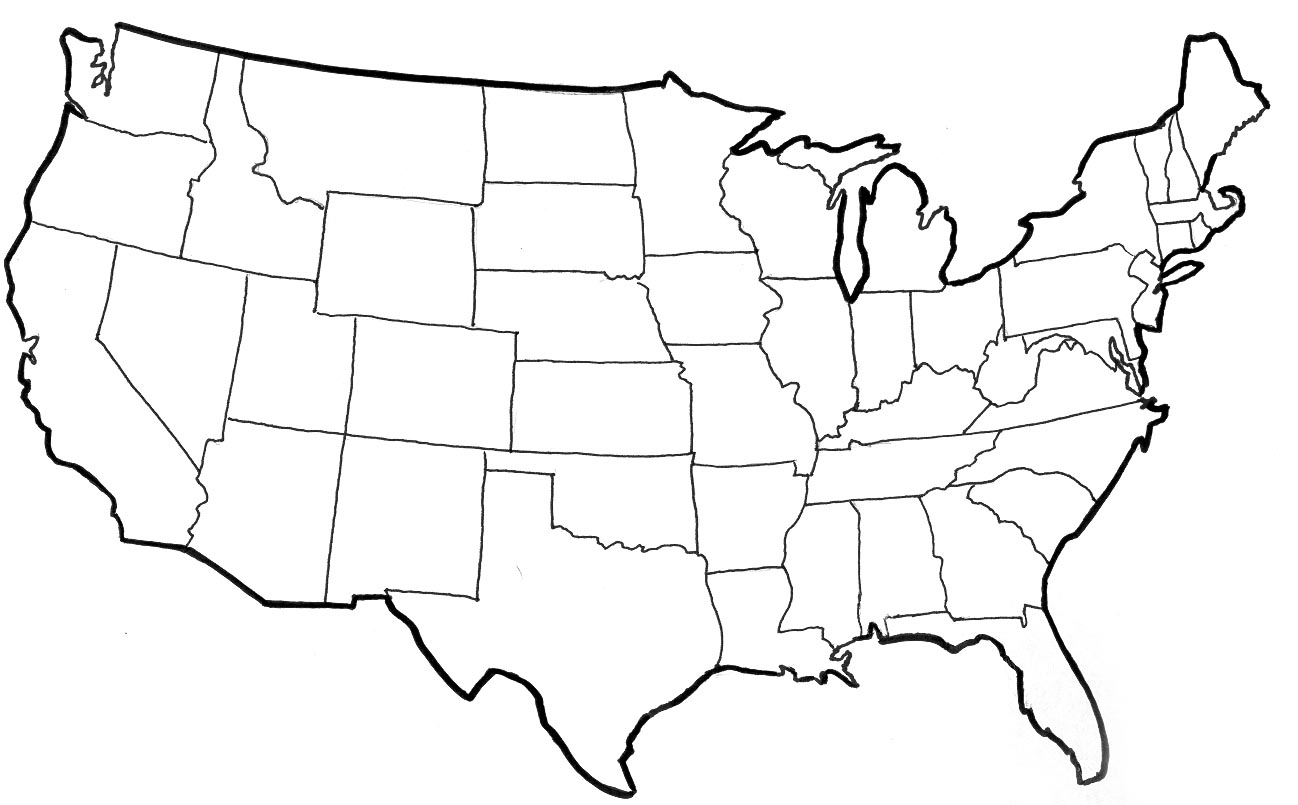 P2
P1
1.2
1.1
%
$
ack
%
%
✘  P2 processes %
(Acks to self not shown here)
7
Totally-Ordered Multicast (Correct version)
On receiving an update from client, broadcast to others (including yourself)

On receiving or processing an update:
Add it to your local queue, if received update
Broadcast an acknowledgement message to every replica (including yourself) only from head of queue

On receiving an acknowledgement:
Mark corresponding update acknowledged in your queue

Remove and process updates everyone has ack’ed from head of queue
Why is this correct?
8
Totally-Ordered Multicast (Correct version)
1.1
1.1
1.2
1.2
%
$
$
%
✔
✔
✔
✔
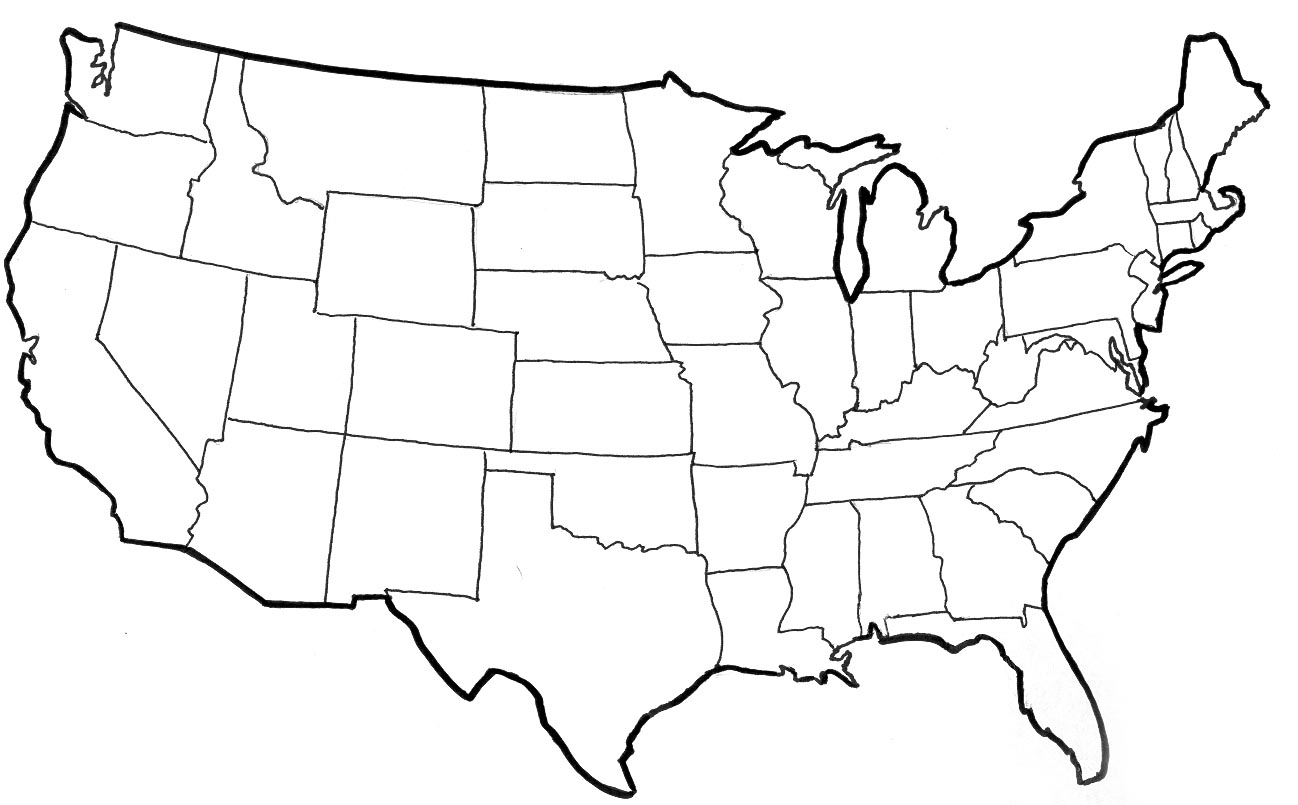 P2
1.2
P1
1.1
%
$
ack
%
$
ack
$
$
%
%
(Acks to self not shown here)
9
So, are we done?
Does totally-ordered multicast solve the problem of multi-site replication in general?
Not by a long shot!  

Our protocol assumed:
No node failures
No message loss
No message corruption
All to all communication does not scale
Waits forever for message delays (performance?)
10
Lamport Clocks Review
Q: a  b		     =>	

Q: LC(a) < LC(b)      =>	

Q: a || b		     =>
LC(a) < LC(b)

b -/-> a	( a  b or a || b )

nothing
Lamport Clocks and Causality
Lamport clock timestamps do not capture causality

Given two timestamps C(a) and C(z), want to know whether there’s a chain of events linking them:

a  b  ...  y  z
12
Vector clock: Introduction
One integer can’t order events in more than one process

So, a Vector Clock (VC) is a vector of integers, one entry for each process in the entire distributed system

Label event e with VC(e) = [c1, c2 …, cn]
Each entry ck is a count of events in process k that causally precede e
13
Vector clock: Update rules
Initially, all vectors are [0, 0, …, 0]
Two update rules:
For each local event on process i, increment local entry ci
If process j receives message with vector [d1, d2, …, dn]:
Set each local entry ck = max{ck, dk}
Increment local entry cj
14
Vector clock: Example
P1
All processes’ VCs start at [0, 0, 0]

Applying local update rule

Applying message rule
Local vector clock piggybacks on inter-process messages
P2
P3
a
[1,0,0]
e
[0,0,1]
[2,0,0]
b
[2,1,0]
[2,0,0]
c
[2,2,0]
d
[2,2,0]
[2,2,2]
f
Physical time ↓
15
Comparing vector timestamps
Rule for comparing vector timestamps:
V(a) = V(b) when ak = bk for all k
V(a) < V(b) when ak ≤ bk for all k and V(a) ≠ V(b)

Concurrency: 
V(a) || V(b) if ai < bi and aj > bj, some i, j
16
Vector clocks capture causality
V(w) < V(z) then there is a chain of events linked by                   Happens-Before () between a and z

V(a) || V(w) then there is no such chain of events between a and w
P3
P2
P1
a
[0,0,1]
w
[1,0,0]
x
[2,0,0]
[2,1,0]
y
z
[2,2,0]
17
Comparing vector timestamps
Rule for comparing vector timestamps:
V(a) = V(b) when ak = bk for all k
They are the same event
V(a) < V(b) when ak ≤ bk for all k and V(a) ≠ V(b)
a  b

Concurrency: 
V(a) || V(b) if ai < bi and aj > bj, some i, j
a || b
18
Two events a, z

Lamport clocks: C(a) < C(z)
	Conclusion: z -/-> a, i.e., either a  z or a || z

Vector clocks: V(a) < V(z)
	Conclusion: a  z
Vector clock timestamps precisely capture happens-before relation (potential causality)
19